K-2 Morning Meeting Day 15
Happy Friday!
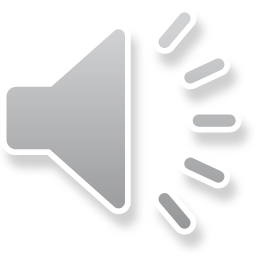 Remember the story of The Girl Who Never Made Mistakes?
She was afraid of making mistakes and worried all the time.
After she made a mistake, she laughed about it and realized mistakes aren’t the end of the world.
In Fact. Mistakes are Important!
Mistakes are proof that you are trying.
Doing Your Best!
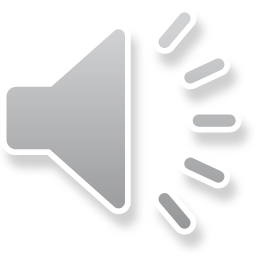 Your teacher will give you a poster to remind you that mistakes are important  and why.
You can color this and post it on you fridge at home. It is a good reminder to your parents too.
Happy Friday!
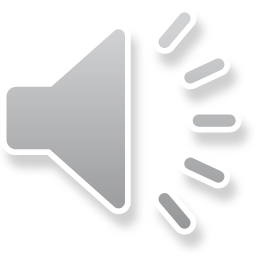 What don’t rich people have, poor people have lots of and if you breathe it, you will die?
What can you hold without using your hands?
If you drop me I’m sure to crack, but if you smile, I’ll smile back. What am I?
What happens when frogs park illegally?
Today’s Celebrations and Jokes!
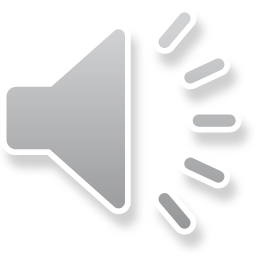